CASE VIGNETTE
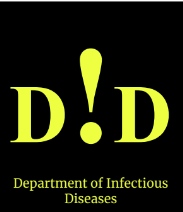 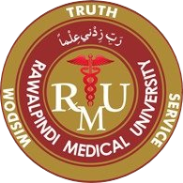 A 32-year-old male with type 1 diabetes since the age of 14 years was taken to the emergency room because of drowsiness, fever, cough, diffuse abdominal pain, and vomiting.
Fever and cough started 2 days ago, and the patient could not eat or drink water. He has been treated with an intensive insulin regimen. On examination he was tachypneic, his temperature was 39° C (102.2° F), pulse rate 104 beats per minute, respiratory rate 24 breaths per minute, blood pressure 100/70 mmHg; he also had dry mucous membranes, poor skin turgor, and rales in the right lower chest. He was slightly confused.
CASE VIGNETTE
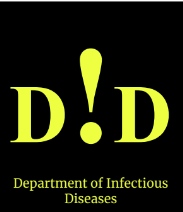 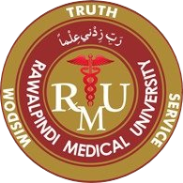 Rapid hematology and biochemical tests showed hematocrit 48%, hemoglobin 14.3 g/dl, white blood cell count 18,000/ μ l, glucose 450 mg/dl, urea 60 mg/dl (10.2 mmol/L), creatinine 1.4 mg/dl, Na+ 152 mEq/L, K+ 5.3 mEq/L, and Cl− 110 mmol/L. Arterial pH was 6.9, PO2 95 mmHg, PCO2 28 mmHg, HCO3 9 mEq/L, and O2 sat 98%. The result of the strip for ketone bodies in urine was strongly positive.
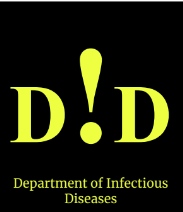 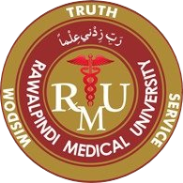 DIABETIC EMERGENCY(DIABETIC KETOACIDOSIS)
Dr. Muhammad Mujeeb Khan
FCPS (Medicine) 
Dip. DM (UK), Dip. Nutrition (Pak), 
MSc. Infectious Diseases (UK)
Associate Professor
Rawalpindi Medical University,  Rawalpindi
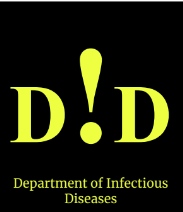 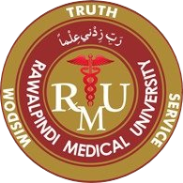 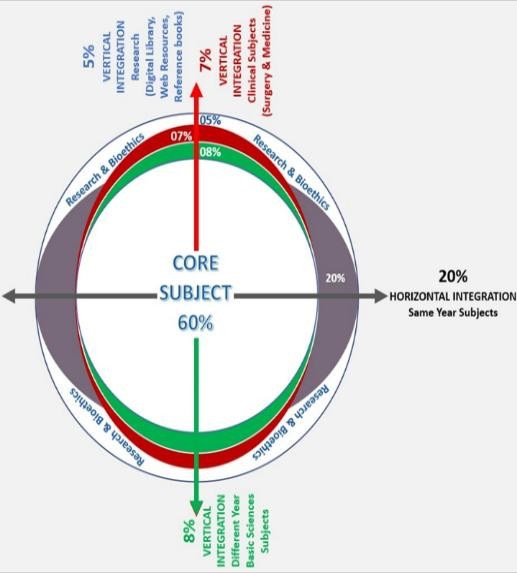 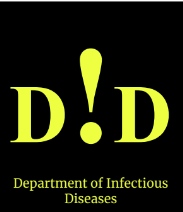 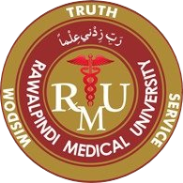 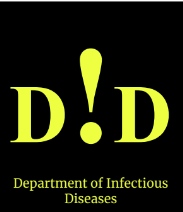 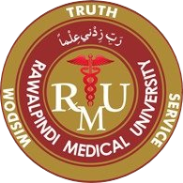 LEARNING OBJECTIVES
At the end of this lecture students should be able to:
 Define Diabetes Ketoacidosis.
 Describe pathophysiology of Diabetic Ketoacidosis.
 Describe diagnostic criteria and clinical features of DKA.
 Enlist the laboratory investigations required for the diagnosis of DKA.
 Outline the management plan for the patient of DKA.
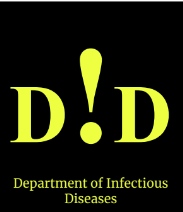 DEFINITION
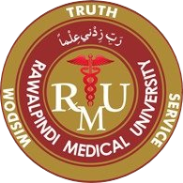 Diabetic ketoacidosis is a medical emergency due to profound deficiency of insulin in the body and is characterized by hyperglycemia, ketosis, acidosis, and dehydration.
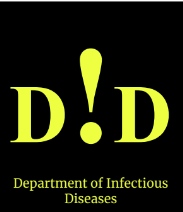 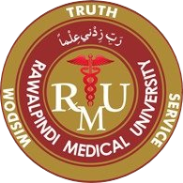 PATHOPHYSIOLOGYOF DKA
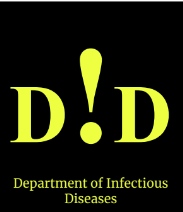 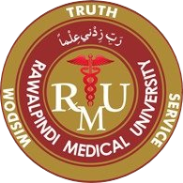 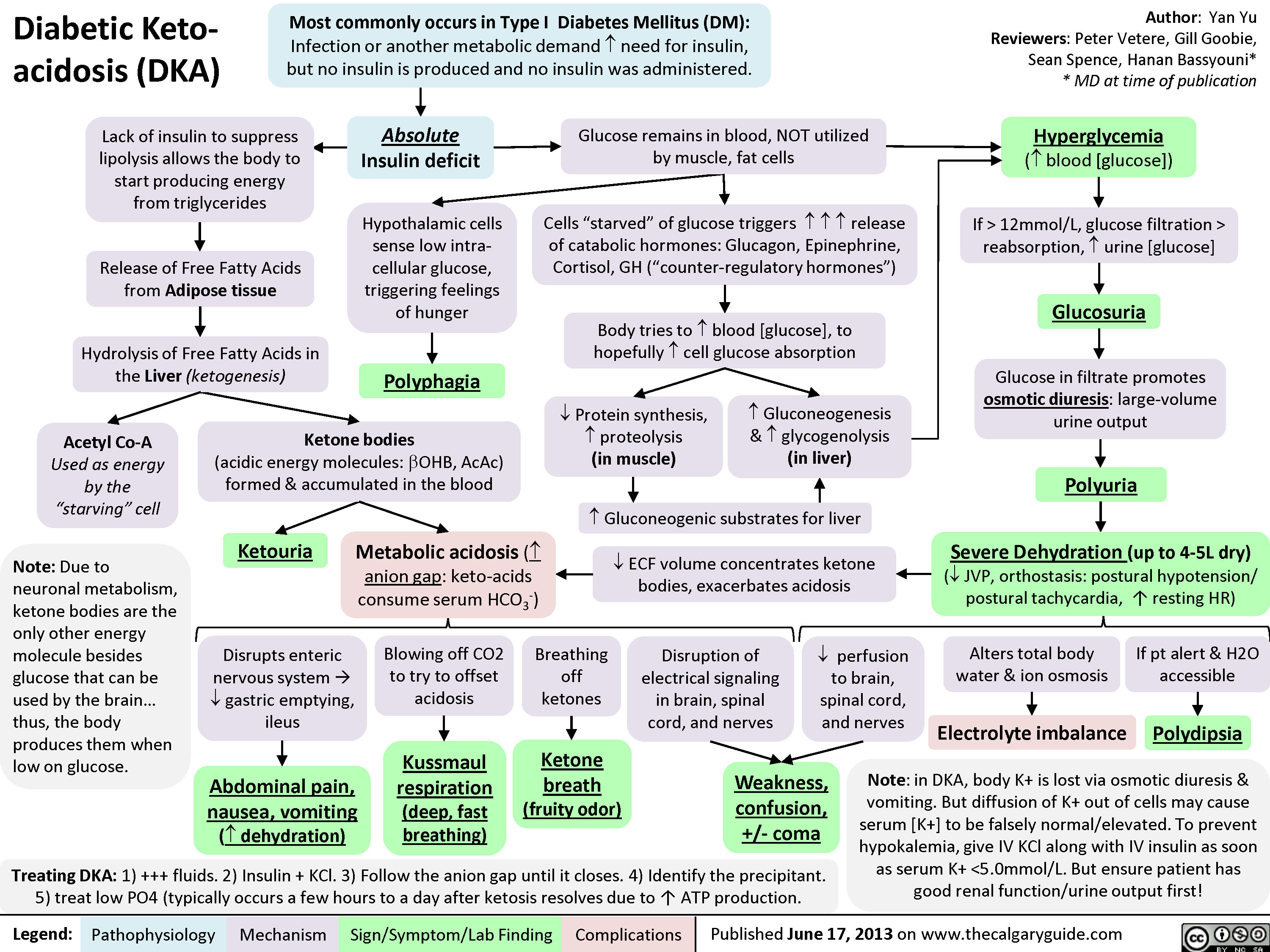 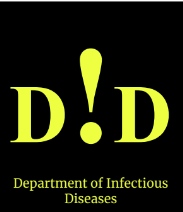 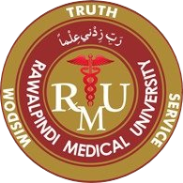 DIAGNOSTIC CRITERIA FOR DKA
All of these must be present to make the diagnosis
The ‘D’ – a blood glucose concentration of >11.0 mmol/L ( > 200mg/dl) or known to have diabetes mellitus.
The ‘K’ – a capillary or blood ketone concentration of >3.0 mmol/L or 
significant ketonuria (2+ or more on standard urine sticks)
The ‘A’ – a bicarbonate concentration of <15.0 mmol/L and/or venous pH <7.3.
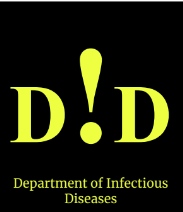 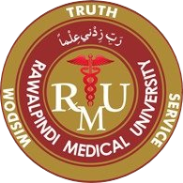 RISK FACTORS
Infections
 Infarction
 Ischemia
 Ignorance, e .g., poor compliance to Insulin                    5Is
 Intoxication, e.g., Alcohol
CLINICAL FEATURES
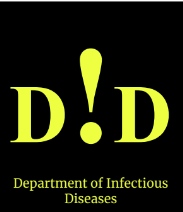 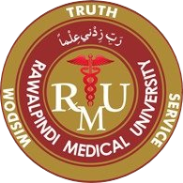 Symptoms
Thirst                                                    
 Polyuria
 Fatigue 
 Weight loss
 Nausea, vomiting
 Abdominal pain
 Blurred vision
 Leg cramps
CLINICAL FEATURES
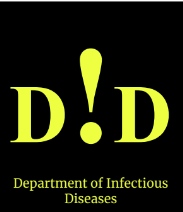 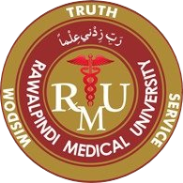 Signs
Dehydration                                                   
 Hypotension
 Tachycardia
 Reduced skin turgor
 Kussmaul breathing
 Acetone smell
 Cold peripheries
 Confusion and drowsiness (10%)
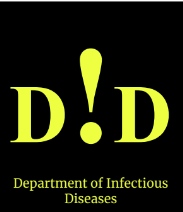 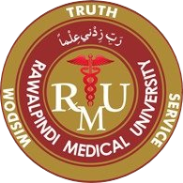 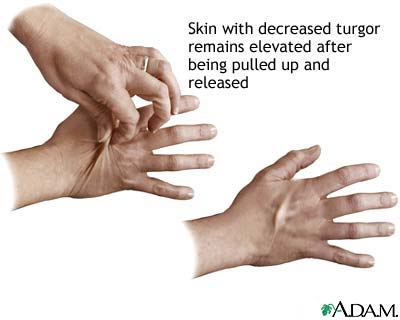 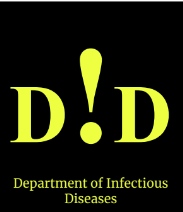 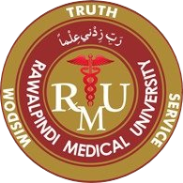 LABORATORY INVESTIGATIONS
Complete Blood Count (CBC)
 Blood Sugar Random(BSR)                              
 Renal Function test
 Serum Electrolytes
 C-Reactive Protein (CRP)
 Blood Culture/Sensitivity
 Arterial Blood Gases (ABGs)
 Serum Ketones
 ECG
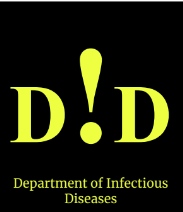 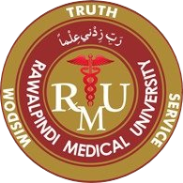 PILLARS OF DKA MANAGEMENT
Volume resuscitation.
 Insulin to correct anion gap.
 Correction of electrolyte abnormalities.
 Treatment of precipitating cause.
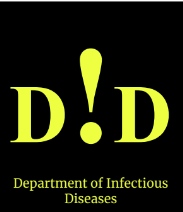 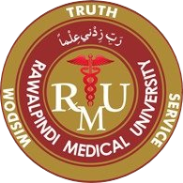 STEP 1: FLUID REPLACEMENT
0.9% NaCl 1Liter at 0 hour.
0.9% sodium chloride 1L over  2 hours
 0.9% sodium chloride 1L over next 2 hours
0.9% sodium chloride 1L  over next 4 hours
 Add 10% glucose 125ml/hr if blood glucose falls below 250 mg/dl.
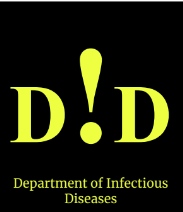 STEP 2: INSULIN REPLACEMENT
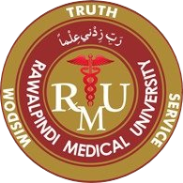 Insulin Regular infusion @ 0.1IU/kg/hr.
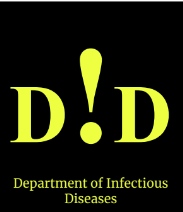 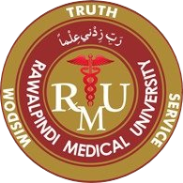 STEP 3: POTASSIUM REPLACEMENT
THE RECOMMENDED TARGETS ARE
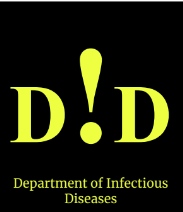 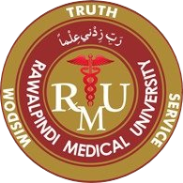 • Reduction of the blood ketone concentration by 0.5 mmol/L/hour
• Increase the venous bicarbonate by 3.0 m/L/hour
• Reduce capillary blood glucose by 54 mg/L/hour
• Maintain potassium between 4.0 and 5.5 mEq/L/hour
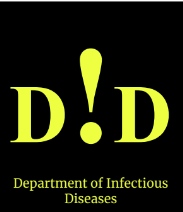 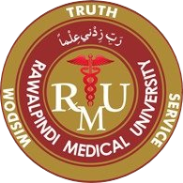 COMPLICATIONS
Hypoglycemia
 Hypokalemia
 Cerebral edema
 Thromboembolic phenomenon
  Acute Kidney injury
 Cardiac arrythmias
READING RESOURCES
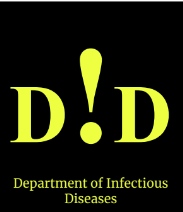 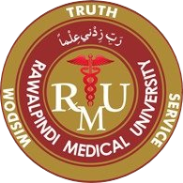 http://www.diabetes.org.uk/joint-british-diabetes-society
https://calgaryguide.ucalgary.ca/diabetic-ketoacidosis-dka/
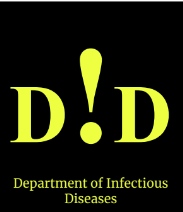 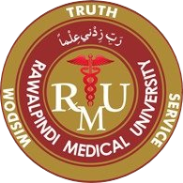 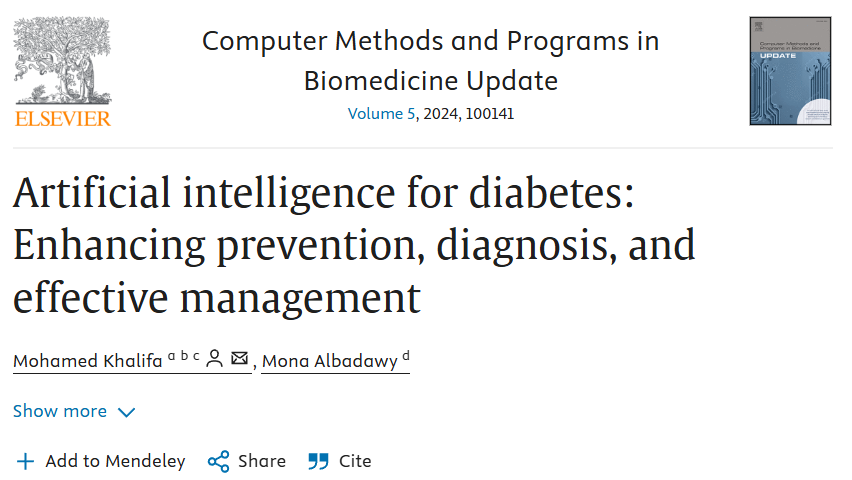 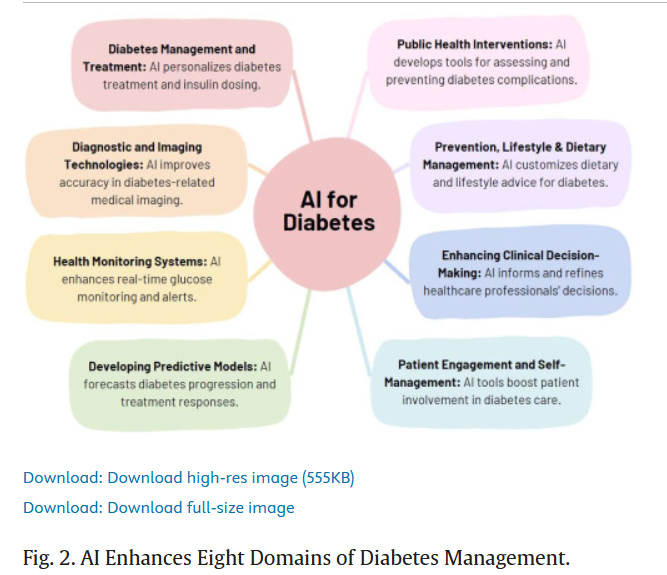 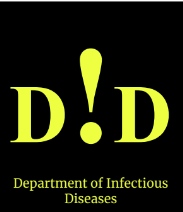 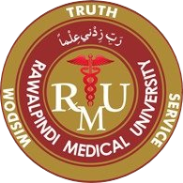 ETHICAL ISSUES
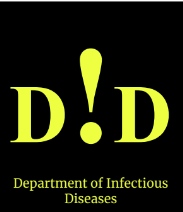 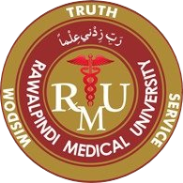 Thank you